CR-GR-HSE-402 Processus de permis de travail​
M&S : différences entre la CR-GR-HSE-402 et le chapitre 5 de la règle CR-MS-HSEQ-202
Processus de gestion des permis de travail
Organisation du processus de permis de travail
Figure 1 : Principales étapes du processus de permis de travail
REVUE DES EXIGENCES: Organisation du processus de permis de travail
Exigence 3.1.1 : Procédure de permis de travail
Le processus de permis de travail est décrit dans une procédure documentée qui intègre a minima les exigences de la présente règle.
Nouvelle exigence

Exigence 3.1.2 : Rôles et attributions
La répartition des rôles et attributions des personnes impliquées dans le processus de permis de travail, ainsi que les possibilités de délégation, sont clairement définies et communiquées au personnel concerné de l’entité ou filiale, ainsi qu’aux entreprises extérieures (EE) pour communication à leur personnel. 
Clarification : les rôles sont définis mais pas les délégations
Exigence 3.1.3 : Séparation des rôles
Une personne ne peut ni approuver ni délivrer un permis de travail pour un travail qu’elle est amenée à effectuer elle-même.
Pas de changement
REVUE DES EXIGENCES: Organisation du processus de permis de travail
Exigence 3.1.4 : Délimitation de zone relevant d’un émetteur de permis
La délimitation précise de zones et des interconnexions entre celles-ci sont définies et communiquées au personnel concerné de l’entité ou filiale, ainsi qu’aux entreprises extérieures pour communication à leur personnel.
Chaque zone relève d’un seul émetteur de permis de travail pour une période donnée.
Nouvelle exigence


Exigence 3.1.5 : Formation et autorisation
Toutes les personnes ayant un rôle dans le processus de permis de travail sont formées et autorisées pour exercer ce rôle. L’autorisation est documentée.
Une liste des personnes formées et autorisées est tenue à jour.
La fréquence de formation de recyclage, a minima tous les 5 ans, est déterminée par la procédure de permis de travail. 
L’exigence de formation des entreprises extérieures est nouvelle
REVUE DES EXIGENCES: Organisation du processus de permis de travail
Exigence 3.1.6 : Durée de validité du permis de travail
La durée de validité maximale d’un permis de travail est définie par la procédure de permis de travail.
Lorsque la durée de validité d’un permis est expirée, les travaux concernés ne peuvent être commencés ou continués sans un nouveau permis de travail.
Pas de changement

Exigence 3.1.7 : Types de permis de travail et de certificats
La procédure de permis de travail définit les différents types de permis de travail applicables et les travaux qui nécessitent des certificats.
Le permis de travail est accompagné le cas échéant de tous les certificats nécessaires.
Clarification : liste des travaux nécessitant des certificats à compléter
REVUE DES EXIGENCES: Organisation du processus de permis de travail
Exigence 3.1.8 : Permis de travail simplifié
Un permis de travail « simplifié » ne peut être utilisé que pour des travaux récurrents à faible niveau de risque et ne générant aucune co-activité ou opérations simultanées.
La procédure de permis de travail comprend une liste exhaustive des travaux pouvant être encadrés par un permis de travail simplifié. Cette liste est établie après analyses de risques spécifiques, et approuvée par l’autorité hiérarchique appropriée au minimum une fois par an
Nouvelle exigence

Exigence 3.1.9 : Travaux autorisés sans permis de travail
Les règles de préparation et d’approbation des travaux pouvant être exécutés sans permis de travail sont définies dans la procédure de permis de travail.
La liste exhaustive des travaux pouvant être réalisés sans permis de travail est établie en fonction d’analyses de risques. Elle est revue et approuvée par l’autorité hiérarchique appropriée au minimum une fois par an.
Clarification: liste des travaux pouvant être réalisé sans permis à établir
REVUE DES EXIGENCES: Préparation
Exigence 3.2.1 : Analyse de risques pour le permis de travail
Un permis de travail repose sur une analyse de risques.
La définition de la liste des travaux à risques élevé est une nouvelle exigence

Exigence 3.2.2 : Visite conjointe pour « travaux à risque élevé »
Pour « les travaux à risque élevé », une visite conjointe entre l’autorité approbatrice et l’autorité exécutrice est effectuée sur le lieu d’exécution dans le cadre de la préparation du permis de travail.
Nouvelle exigence
REVUE DES EXIGENCES: Préparation
Exigence 3.2.3 : Contenu d’un permis de travail
Un permis de travail contient à minima, avant approbation, les informations suivantes :
l’identification de l’autorité exécutrice ;
la description du travail à effectuer ;
le lieu d’exécution du travail ;
le repère de l’équipement concerné si applicable ;
les dates d’exécution du travail ;
la durée de validité du permis ;
les outillages et moyens utilisés ;
les risques identifiés dans l’analyse de risques et les mesures de maitrise des risques à mettre en œuvre ;
les références des documents d’accompagnement, si applicable.
Pas de changement
REVUE DES EXIGENCES: Approbation et acceptation
Exigence 3.3.1 : Approbation et acceptation du permis de travail
Le permis de travail est approuvé par l’autorité approbatrice et accepté par l’autorité exécutrice.
Toute modification des termes du permis nécessite à nouveau l’approbation de l’autorité approbatrice et l’acceptation de l’autorité exécutrice.
Pas de changement
REVUE DES EXIGENCES: Coordination
Exigence 3.4.1 : Coordination des permis de travail
Le nombre de permis de travail à délivrer sur une zone ainsi que les risques liés aux opérations simultanées ou co-activités sont pris en compte lors de la coordination des travaux planifiés.
Une liste des permis de travail approuvés est ensuite établie et communiquée à l’émetteur de permis.
La prise en compte du nombre de permis à délivrer est une nouvelle exigence
REVUE DES EXIGENCES: Exécution
Exigence 3.5.1 : Délivrance du permis de travail
Tout début d’exécution du travail est soumis, à minima 1 fois par jour, à la délivrance préalable du permis de travail par l’émetteur du permis et à sa contre-signature par l’autorité exécutrice.
Pour les « travaux à risque élevé », le permis est délivré après vérification sur le lieu d'exécution du travail par l’émetteur du permis ou le vérificateur des conditions d’exécution et des mesures de maîtrise des risques.
La délivrance après vérification du permis sur le lieu d’exécution du travail pour les travaux à risque élevé est une nouvelle exigence
REVUE DES EXIGENCES: Exécution
Exigence 3.5.2 : Feu vert sécurité / Point sécurité avant démarrage
Avant le démarrage ou le redémarrage des travaux, ou avant toute relève d’intervenant, l'autorité exécutrice explique aux intervenants, sur le lieu d’exécution du travail, le mode opératoire, les risques identifiés dans le permis de travail et les mesures de maîtrise des risques associées.
Ce point sécurité est documenté et signé par l’autorité exécutrice et chaque intervenant.
Nouvelle exigence

Exigence 3.5.3 : Disponibilité du permis de travail sur le lieu d’exécution du travail
Pendant le déroulement des travaux, le permis de travail et les certificats associés sont accessibles aux intervenants sur le lieu d'exécution du travail en permanence.
Nouvelle exigence
REVUE DES EXIGENCES: Exécution
Exigence 3.5.4 : Surveillance terrain
Pendant le déroulement des travaux, une surveillance terrain est mise en place par l’autorité exécutrice.
En outre, une surveillance terrain est effectuée par l’émetteur chaque fois que cela est requis dans le permis de travail.
Nouvelle exigence

Exigence 3.5.5 : Suspension du permis de travail
Dans les cas suivants, le travail et son permis associé sont suspendus:
alarme générale ;
instruction spécifique d'arrêt des travaux, y compris par Stop Card ; 
non-respect d'une des exigences imposées dans le permis de travail ;
modification du mode opératoire de l’intervention ;
changement de l’environnement du lieu d’exécution de travail ;
dépassement d’horaire alloué aux travaux objet du permis de travail ;
apparition d’un risque n’ayant pas été pris en compte dans le permis de travail.
Pas de changement
REVUE DES EXIGENCES: Exécution
Exigence 3.5.6 : Reprise d’activités
A la suite d’une suspension des travaux, les conditions de leur reprise sont soumises à une évaluation des risques :
si les mesures de maîtrise de risques définies dans le permis de travail restent adaptées, la reprise du travail est autorisée par l’émetteur du permis de travail ;
si les mesures de maîtrise de risques définies dans le permis de travail ne sont plus adaptées, le permis est annulé et un nouveau permis de travail est établi.
Nouvelle exigence

Exigence 3.5.7 : Relève
Les modalités d’information et de gestion des permis de travail lors de la relève du personnel de l’entité ou de la filiale sont précisées dans la procédure de permis de travail.
Ces modalités incluent la transmission de la liste des permis et de leur contenu (à minima la description du travail à exécuter) et la signature de cette liste par l’émetteur des permis prenant la relève.
Pas de changement
REVUE DES EXIGENCES: Fin des travaux et clôture du permis
Exigence 3.6.1 : Fin des travaux - clôture du permis de travail
Après constat de fin des travaux, le permis de travail correspondant est clôturé selon les modalités définies dans la procédure de permis de travail.
Les modalités de clôture du permis de travail par l’émetteur incluent, a minima : 
la propreté et le rangement du lieu de travail ; 
la signature de fin des travaux (manuscrite ou électronique) par l’autorité exécutrice et par l’émetteur du permis de travail ;
le retrait du permis de travail de la liste des permis délivrés, ainsi que des documents d’accompagnement associés ;
le déclenchement du retrait des dispositifs d’isolement (ex. : platine, joint plein) et de signalisations correspondantes, à la condition que tous les autres permis exigeant ces dispositifs d’isolement et de signalisations soient aussi clôturés ;
la gestion des dispositifs d’isolements et des inhibitions long terme ou conservés au-delà de la durée de validité du permis de travail.
Pour tout « travail à risque élevé », la clôture s'effectue sur la base d’un constat commun entre l'autorité exécutrice et l’émetteur du permis, après vérification sur le lieu d’exécution du travail.
La clôture du permis de travail n’autorise pas la mise en service de l’équipement ou de l’installation.
La clôture effectuée sur la base d’un constat commun après vérification sur le lieu d’exécution pour les travaux à risque élevé est une nouvelle exigence
REVUE DES EXIGENCES: Audits et amelioration de la performance
Exigence 3.7.1 : Audits et amélioration de la performance
Un programme d’audits au sein de l’entité ou la filiale est mis en place, pour vérifier :
l’application de la procédure du permis de travail ;
le respect des consignes des permis de travail ;
Des indicateurs de performance du processus permis de travail sont définis et suivis.
Ces indicateurs sont examinés lors d’une revue de processus au minimum 1 fois par an. Cette revue conduit à des plans d’action d’amélioration du processus.
La revue annuelle du processus est une nouvelle exigence
Où trouver des informations complémentaires et documents ?
Publication sur WAT: http://wat.corp.local/sites/s215/fr-FR/Pages/R%C3%A8gles%20HSE/CR%20402/CR-GR-HSE-402.aspx


HSE toolbox: https://www.toolbox-hse.total.com/fr/one-maestro


REFLEX: référentiel des textes normatifs Groupe: https://reflex.sinequa.corp.local/


M&S Référentiel Branche : http://crescendo4all.rm.corp.local/sites/Ref_MS/Pages/Home.aspx
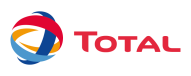 7
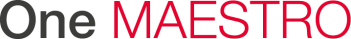